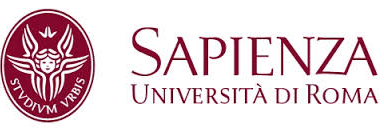 FACOLTA’ DI MEDICINA E ODONTOIATRIAANNO ACCADEMICO 2017 /2018CORSO DI ALTA  FORMAZIONE ELETTROMIOGRAFIA CLINICAProf. Maurizio Inghilleri – Prof Giovanni Antonini
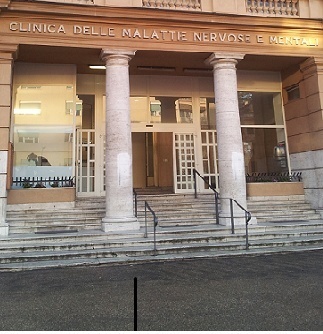 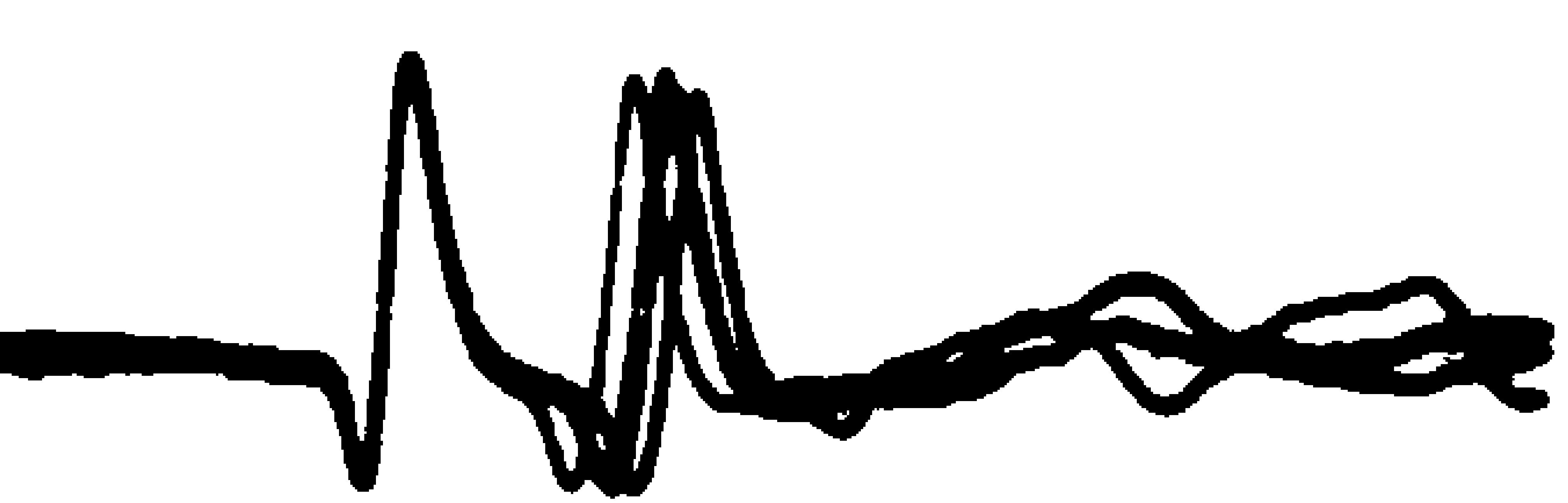 Programma:
Anatomia macroscopica nervi cranici, nervi periferici, muscolo
Anatomia microscopica nervi e muscoli
Fisiologia nervosa e muscolare
Approccio clinico alla patologia neuromuscolare
Proprietà elettriche dei nervi periferici, tecniche e principi fisiologici
Tecniche di registrazione e stimolazione
ENG nervi cranici e spinali, onda F, onda A
Blink reflex
Principali artefatti ed errori in ENG 
Principi di EMG 
EMG tecniche di esecuzione
Principali artefatti ed errori in EMG
EMG a singola fibra
Neurofisiologia delle piccole fibre, studio del SNA
La giunzione neuromuscolare. Le miopatie
Miastenia Gravis e sindromi miasteniformi
Neuropatie, neuroimaging del Sistema Nervoso Periferico: normalità e patologie
Mielopatie, radicolopatie  e plessopatie, lesioni traumatiche, sindromi da intrappolamento
Patologie del neurone di moto
Patologie del piano pelvico
Possono partecipare al Corso di Alta formazione coloro che sono in possesso della laurea di primo livello, laurea specialistica o magistrale o laurea di ordinamento precedente al DM 509/99, nelle seguenti classi di laurea: Medicina e Chirurgia, Tecniche di Neurofisiopatologia, Specialisti in Neurologia, Neuropsichiatria Infantile, Neurofisiopatologia, Fisiatria, Ortopedia
L’attività formativa sarà pari a 116 ore di impegno complessivo, di cui 88 ore dedicate ad attività di didattica frontale, 8 ore ad attività di verifica finale e 20 ore di tirocinio pratico.  Le lezioni sono previste nei week end tra febbraio e dicembre 2018.

Le lezioni e le ore dedicate all’attività pratica
saranno svolte  presso la Università Sapienza,
Roma (Polo Policlinico Umberto I e Polo Azienda
Ospedaliera S. Andrea).
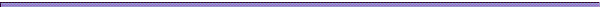 Docenti partecipanti:
 Giovanni Antonini
 Alfredo Berardelli
 Febo Cincotti
 Giorgio Cruccu
 Antonella Di Pasquale
 Giulia D’Amati
 Amelia Evoli
 Vittorio Frasca
 Carla Giordano 
Francesca Gragnani
 Maurizio Inghilleri
 Emanuela Onesti
 Luca Padua
 Eleonora Palma
 Elena Pennisi
 Antonio Petrucci
 Mario Sabatelli
 Lucio Santoro
 Andrea Truini
Il Corso dà diritto  al riconoscimento di 12 CFU
Costo: 2.000  euro (per gli iscritti a Corsi di Specializzazione è previsto un importo di 1.700,00 €)

Segreteria CAF:
Prof. Maurizio Inghilleri – Dr.ssa Emanuela Onesti
Dipartimento di Neurologia e Psichiatria, Viale dell’Università 30, 00185 Roma
Recapiti telefonici:  0649914120
E-mail: corsoaltaformazioneemg@gmail.com 

Bando: http://www.uniroma1.it/didattica/corsiformazione/elettromiografia-clinica-28550
Prof. Maurizio Inghilleri - Direttore CAF 

Prof. Giovanni Antonini - Coordinatore Scientifico

Dr. Vittorio Frasca - Responsabile Sezioni tecnico-pratiche